Proposed 2024 Ancillary Service Methodology
Balancing Operations Planning Staff
December 4, 2023 TAC
Introduction
2024 Methodology Review Timeline 

September 20, 2023 – PDCWG (Link)
September 22, 2023 – WMWG (Link)

October 6, 2023 – WMWG (Link)
October 10, 2022 – PDCWG (Link)
October 19, 2023 – OWG (Link)

November 01, 2023 – WMS (Link)
November 02, 2023 – ROS (Link)

December 04, 2023 – TAC
December 19, 2023 – BoD
ERCOT has reviewed the methodology to determine minimum Ancillary Service (AS) requirements. 
Following is a summary of the proposed AS Methodology for 2024.
Regulation Service Methodology: No major changes. The Net Load variability calculation will be tweaked to include additional accounting based on accumulated Area Control Error (ACE) to better reflect the balancing needs from the hour.
Responsive Reserve Serve (RRS) Methodology: One change. Remove the 2,800 MW floor that is applied to summer peak hours. A Minimum 2,300 MW of RRS will apply to all hours.
ERCOT Contingency Reserve Service (ECRS) Methodology: Three changes 
(1) Adjust the risk coverage during sunset hours to be at least 90th percentile, (2) Adjust the frequency recovery portion such that it (2)(a) uses 2 years of historic information and cover 60% of historic net load and inertia conditions; and (2)(b) accounts for Regulation requirement in the hour.
Non-Spinning Reserve Service (Non-Spin) Methodology: One change.
Non-Spin quantities for HE23 to HE02 in Winter and HE23 to HE06 rest of the year will be computed using 68th percentile of 6 Hours Ahead (HA) hourly average net load forecast error. 
Non-Spin quantities during rest of the hours will be based on 75th to 95th percentile of 6 HA hourly average net load forecast error. The percentile used will be based on risk of a net load up-ramp in these hours.
Lastly, NERC’s preliminary BAL-003 Interconnection Frequency Response Obligation (IFRO) for Operating Year (OY) 2024 assessment for ERCOT shows a decrease in ERCOT’s IFRO. To align with ERCOT’s new IFRO, the minimum RRS-PFR limit for 2024 will change to 1,185 MW.
ERCOT note’s that, while the quantities of each AS are set based on an analysis of certain risks, these are not necessarily the only reasons why each AS is needed.
2
Hourly Average Regulation Comparison
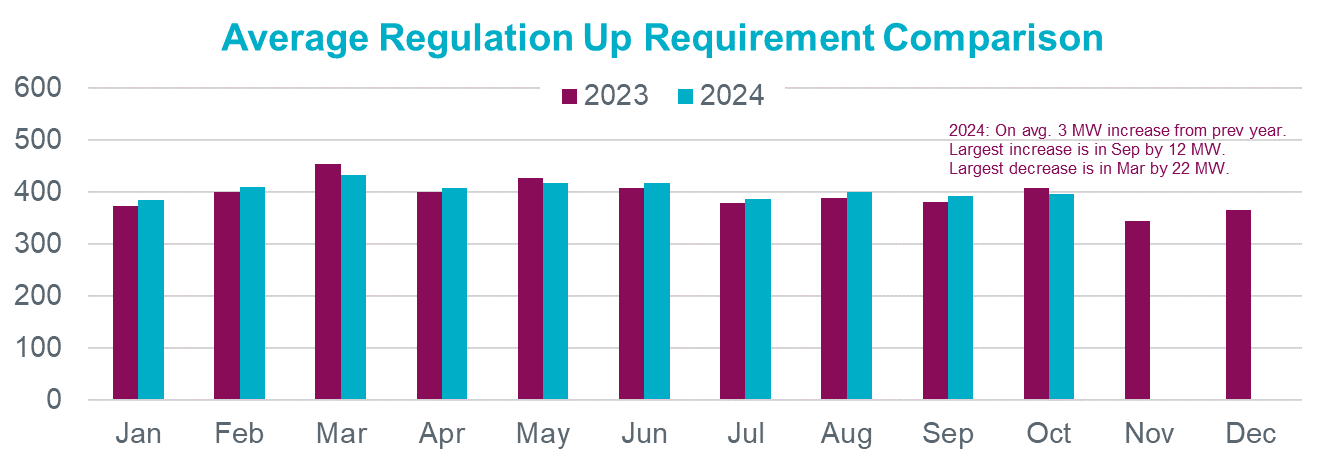 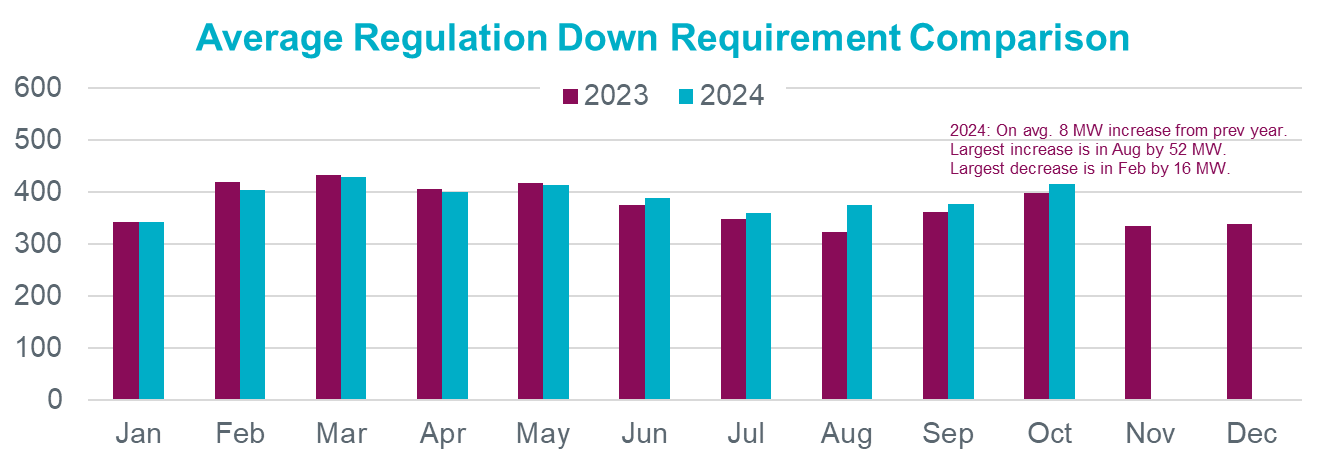 3
Hourly Average RRS Comparison
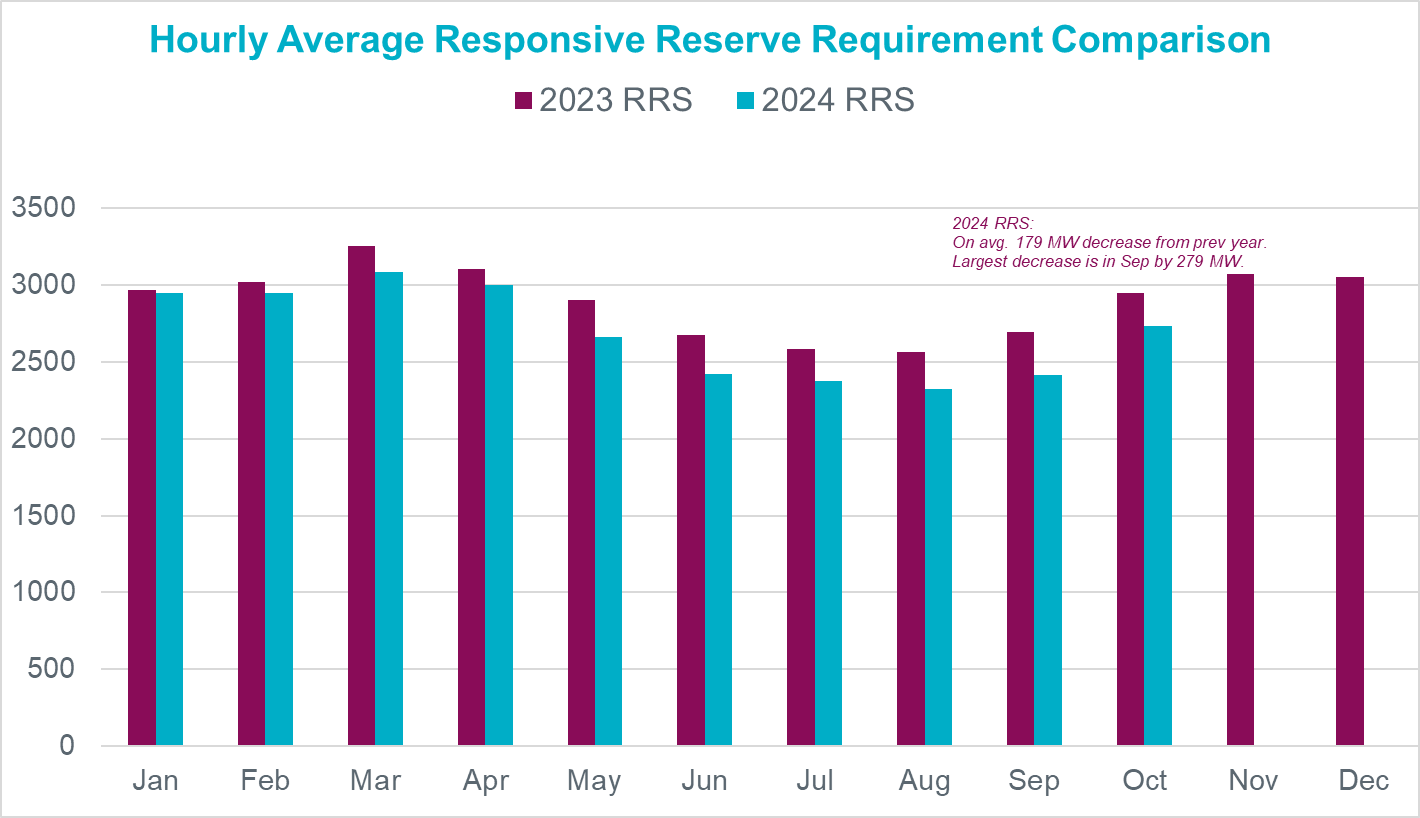 4
Hourly Average ECRS Comparison
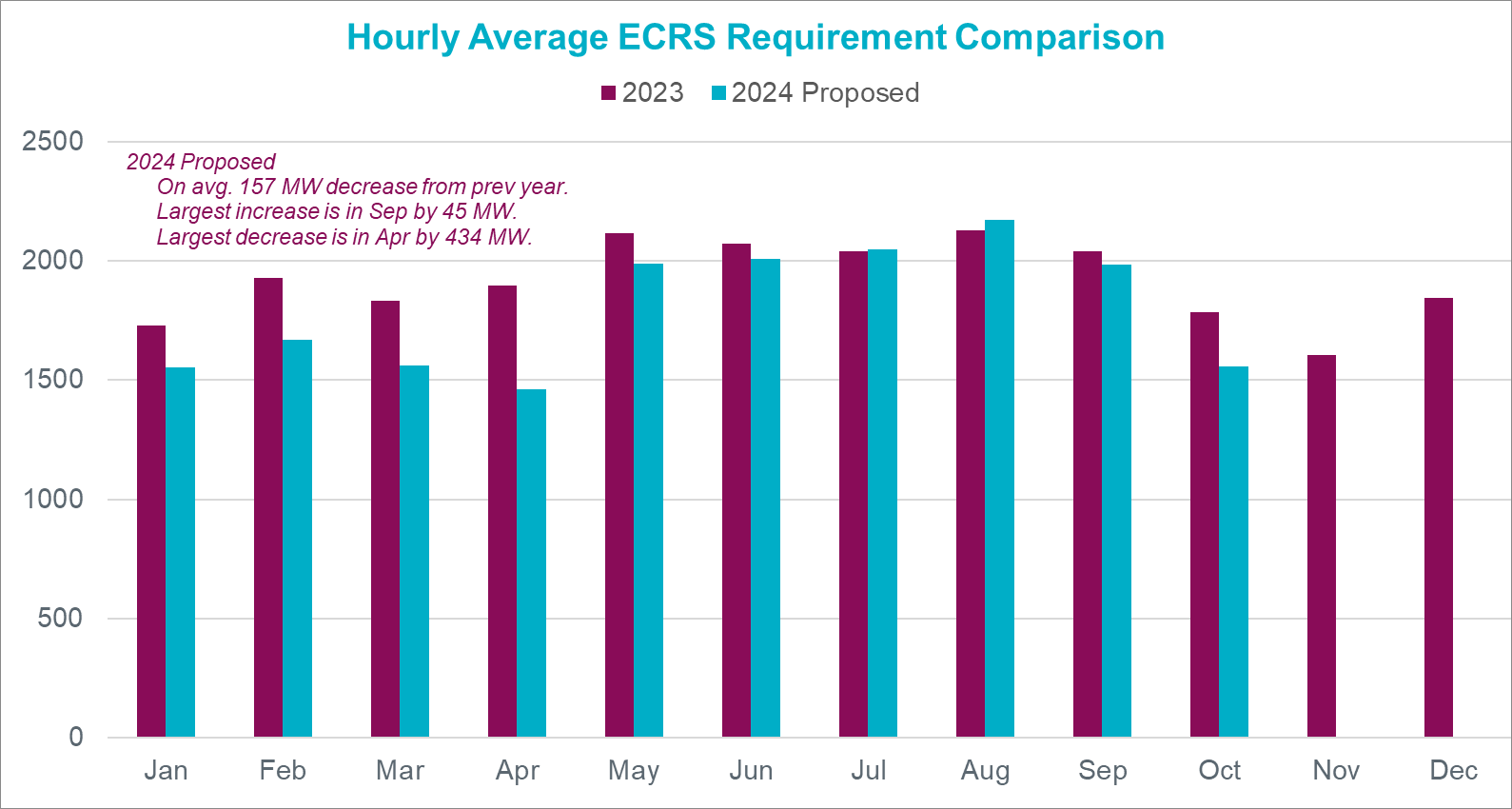 5
Hourly Average Non-Spin Comparison
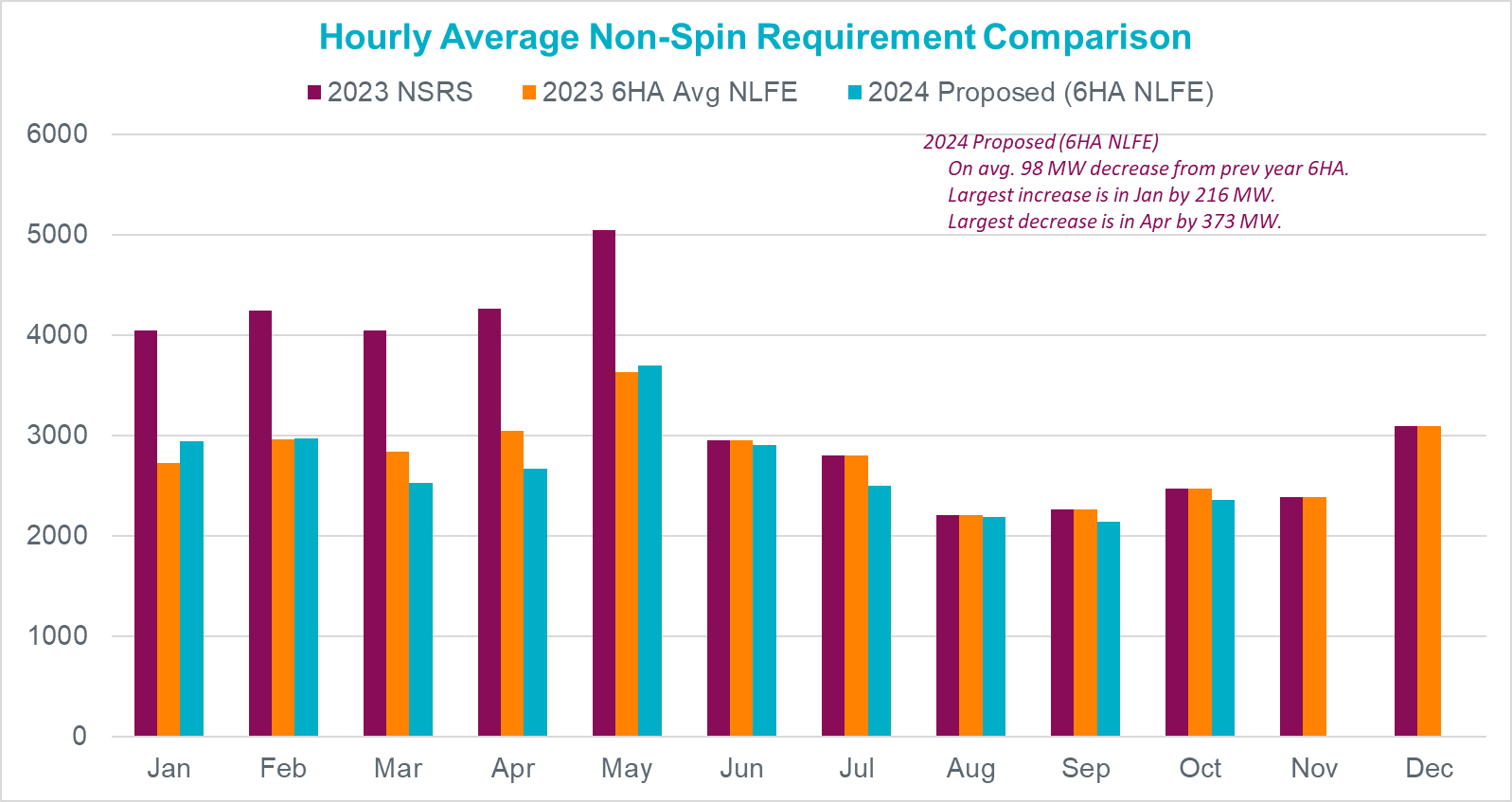 6
Summary
Below is a summary of the proposed changes to the methodology used for computing minimum AS quantities for 2024, 
No change in the methodology used to compute Regulation Service; 
One change in the methodology for RRS;
Three changes in the methodology for ECRS; 
One change in the methodology for Non-Spin and
Minimum RRS-PFR limit changes to 1,185 MW 

Spreadsheets that contain the preliminary quantities from Jan to Oct 2024 and a redline version of the AS Methodology document have been posted on today’s meeting page.

ERCOT is seeking endorsement on ERCOT’s proposed methodology for computing minimum AS quantities for 2024.
7
[Speaker Notes: Also, as requested, to provide a representation of magnitude impact the proposed ECRS and Non-Spin methodology changes will have on Nov and Dec, the spreadsheets for ECRS and Non-Spin include an estimation of Nov and Dec 2023 quantities computed using proposed 2024 methodology.]
Appendix
8
Thoughts on IMM AS Methodology Recommendation
9